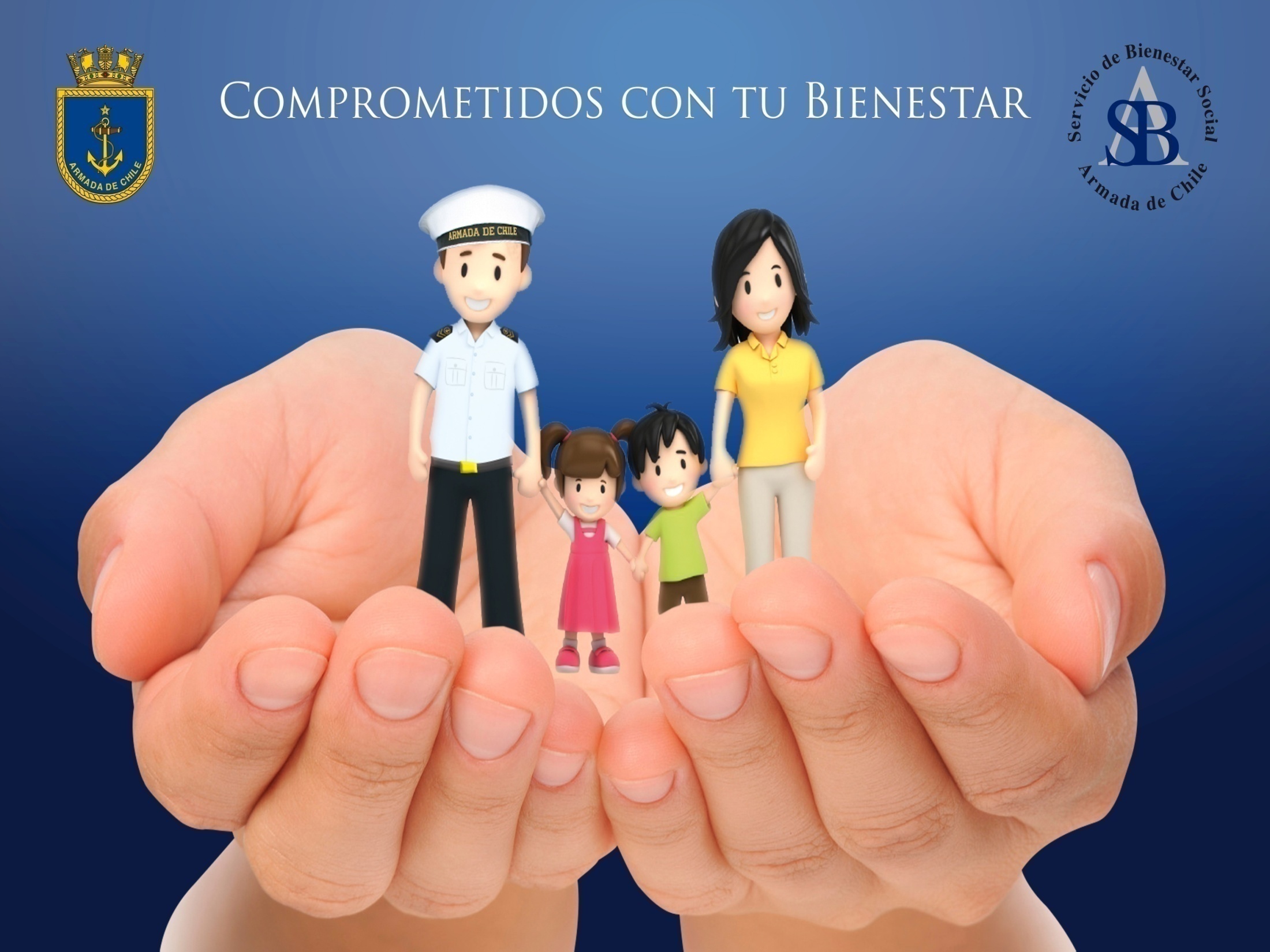 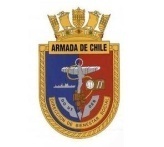 JORNADA DE PRESENTACIÓN
PROYECTO DE INTEGRACIÓN EDUCATIVA - P.I.E. 
 2016 - 2017
ASISTENCIA EDUCACIONAL COLEGIOS NAVALES Y JARDINES INFANTILES
EP Ley 18712 Flga. Paulina Gómez Campbell
Temario
Inicios del Plan Piloto
Base
Objetivos iniciales
[Speaker Notes: Se aplicaron encuestas en los jardines infantiles]
Qué es un PIE
(Adaptado del Index de inclusión, UNESCO, 2000 )
[Speaker Notes: apoyos adicionales (en el contexto del aula común) a los estudiantes que presentan Necesidades Educativas Especiales (NEE), sean éstas de carácter permanente o transitorio,]
Integrar NO es dejar pasar, 
 es DAR la bienvenida!
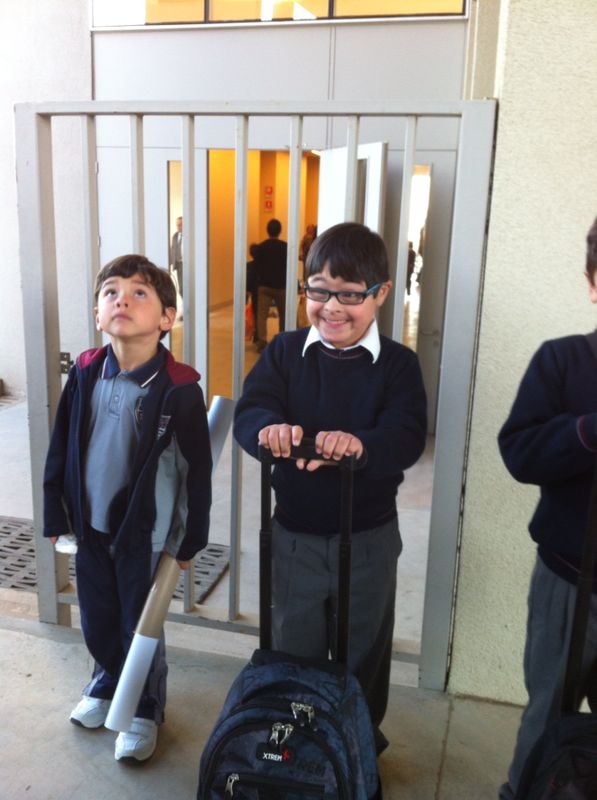 El PIE como desafío
[Speaker Notes: Establecimiento genere condiciones: (trabajo colaborativo, estrategias de coenseñanza, que el reglamento de evaluación considere las necesidades educativas de los estudiantes, etc.)]
El PIE como oportunidad
Sustento
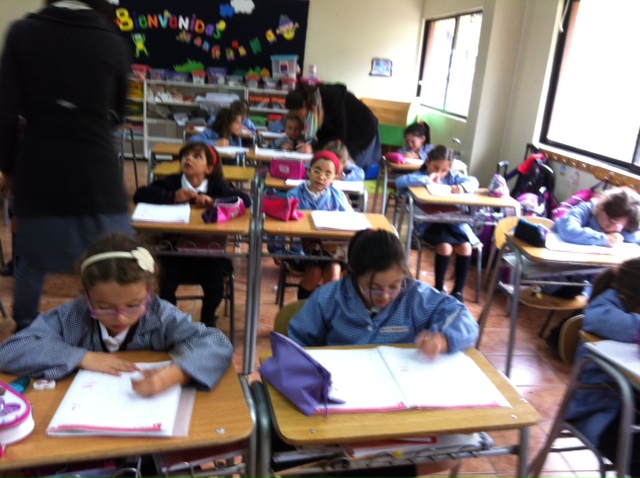 DIVERSIDAD
"Si todos fuéramos iguales, 
no tendríamos nada que aprender
 los unos de los otros"
Fases del PIE
[Speaker Notes: Fase inicial y de asesoría técnica son por parte de Direbien, al igual que evaluación y seguimiento
Formulación proyecto y puesta en marcha es por parte de cada establecimiento PERO siguiendo TODOS orientaciones comunes entregadas por esta dirección]
Fases del PIE: fase inicial
[Speaker Notes: NO confundir sensibilización con “llorar” o “tener pena” por estos pobrecitos]
Fase de asesoría técnica
Fase de formulación de proyecto
Sustento y legislación
Sustento y legislación
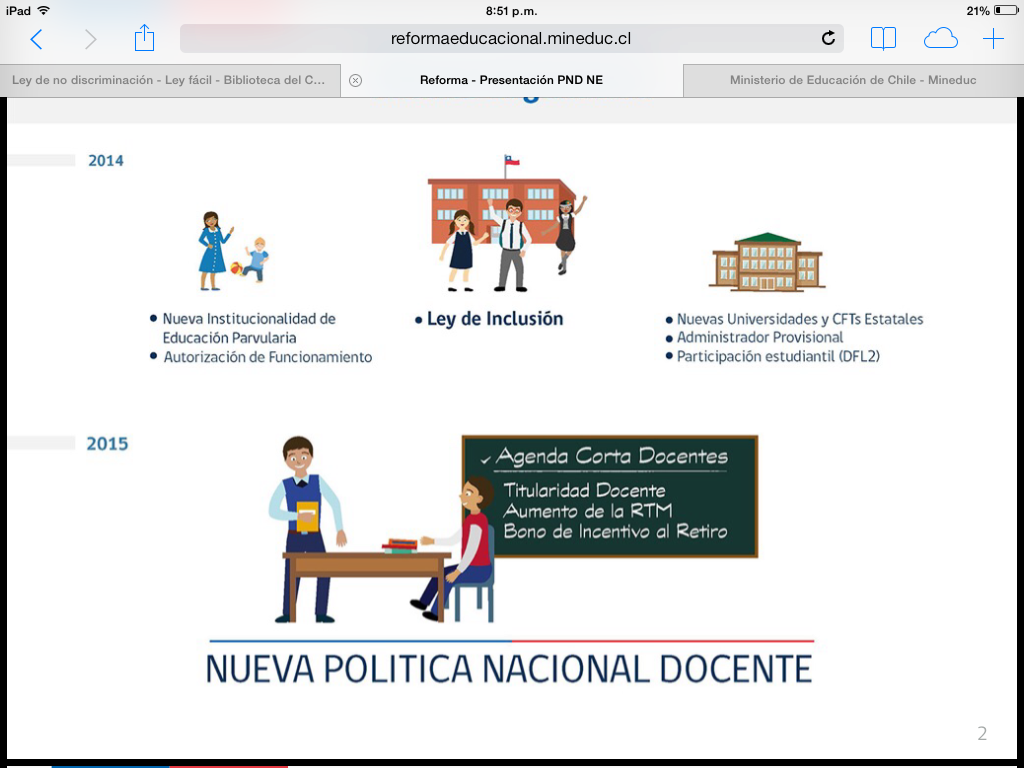 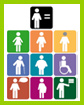 Ley de no discriminación
01/2015
12/06/2012
Ley de Inclusión
Lucro – rendición cuentas, arriendos etc.

Gratuidad - copago

Admisión - selección
En establecimientos que reciben subvención y aporte público
Ley Antidiscriminación